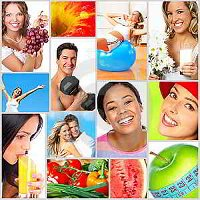 Здоровый образ жизни
Автор: Яремчук Т.В., 
педагог-психолог МОУ СОШ №50
Здоровый образ жизни 

 





это активное участие в трудовой, общественной, семейно-бытовой, досуговой формах жизнедеятельности человека.
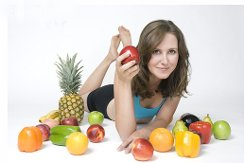 Здоровый образ жизни является предпосылкой для развития разных сторон жизнедеятельности человека, достижения им активного долголетия и полноценного выполнения социальных функций.
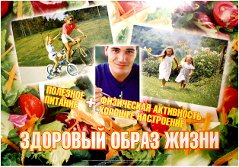 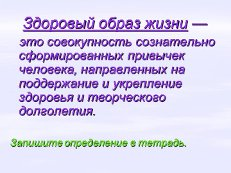 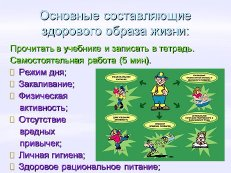 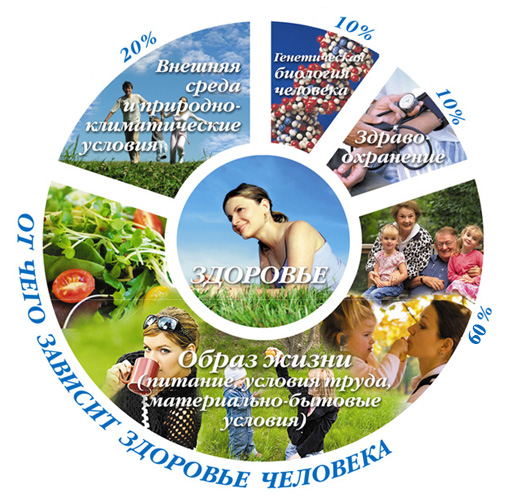 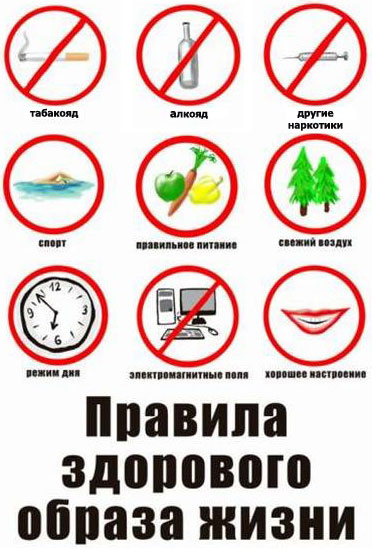 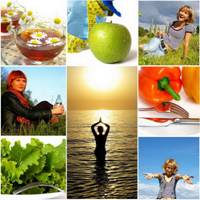 ЖИВИ В ГАРМОНИИ С САМИМ СОБОЙ!
Мода на здоровье

Принятое определение здоровья дано Всемирной Организацией Здравоохранения в предисловии к Уставу этой организации: «Здоровье – это состояние полного физического, психического и социального благополучия при отсутствии болезни или немощи, включая способность вести социально и экономически продуктивную жизнь». В современной России стало модно быть здоровым. Здоровый человек может успешно трудиться, зарабатывая деньги и становясь экономически независимым, у него рождаются здоровые дети, он может обеспечить себе достойную старость.
Люди, озабоченные свои здоровьем – стараются вести здоровый образ жизни.
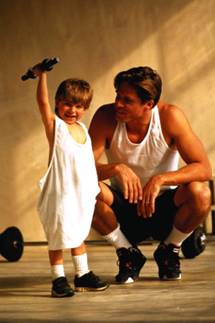 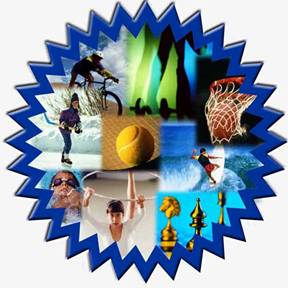 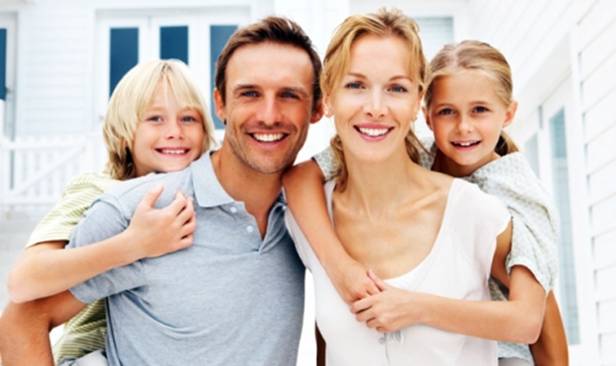 СПАСИБО ЗА ВНИМАНИЕ!
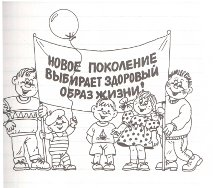